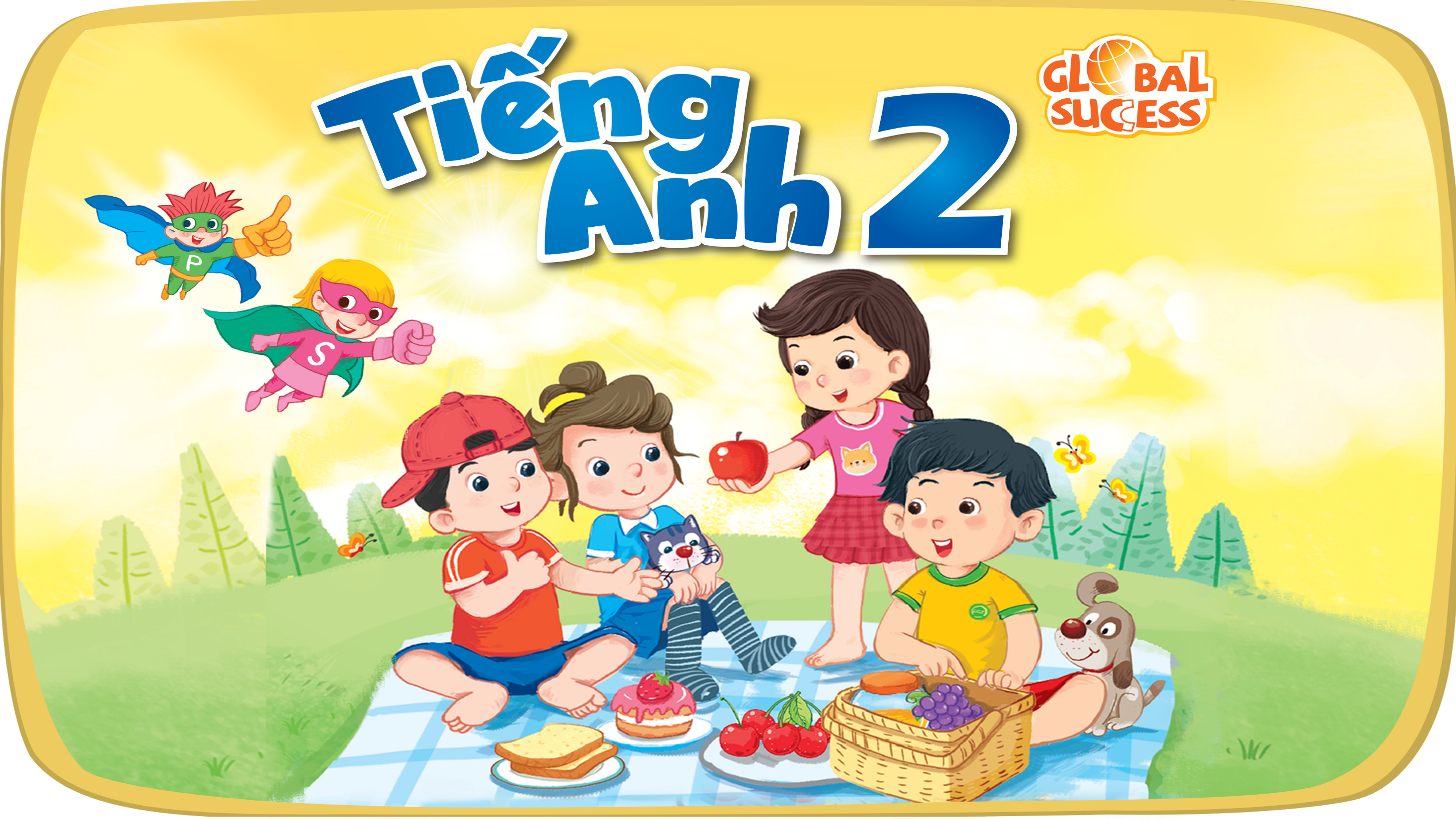 WELCOME

To Our Class
Unit 3: At the seaside
Lesson 2 – Period 2
Table of contents
1. Warm-up/ Review
2. Activity 3: Listen and chant.
3. Activity 4: Listen and tick.
4. Fun corner and Wrap-up
01
WARM-UP & REVIEW
Game: Jumbled letters
sand
dasn
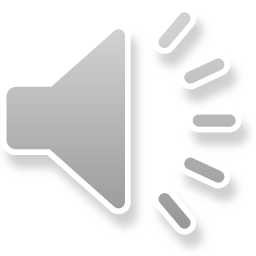 Timer
[Speaker Notes: Click Timer to start
Click to see the answer
Click the word to hear the sound]
sea
aes
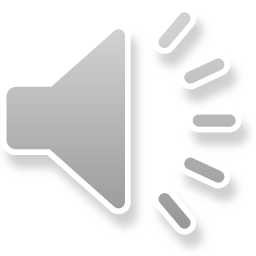 Timer
[Speaker Notes: Click Timer to start
Click to see the answer
Click the word to hear the sound]
sail
ails
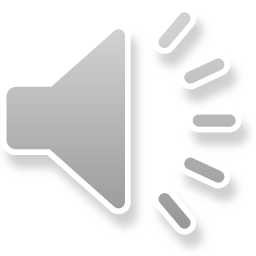 Timer
[Speaker Notes: Click Timer to start
Click to see the answer
Click the word to hear the sound]
02
Activity 3
Listen and chant.
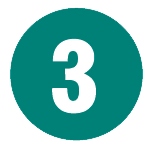 Unit
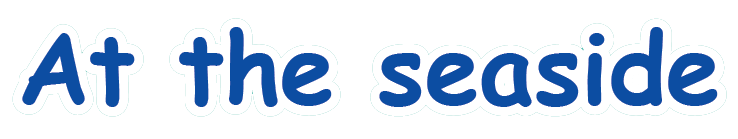 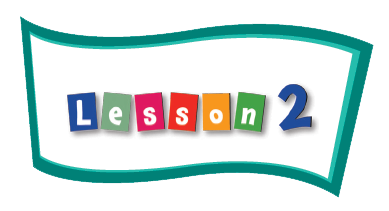 3. Listen and chant.
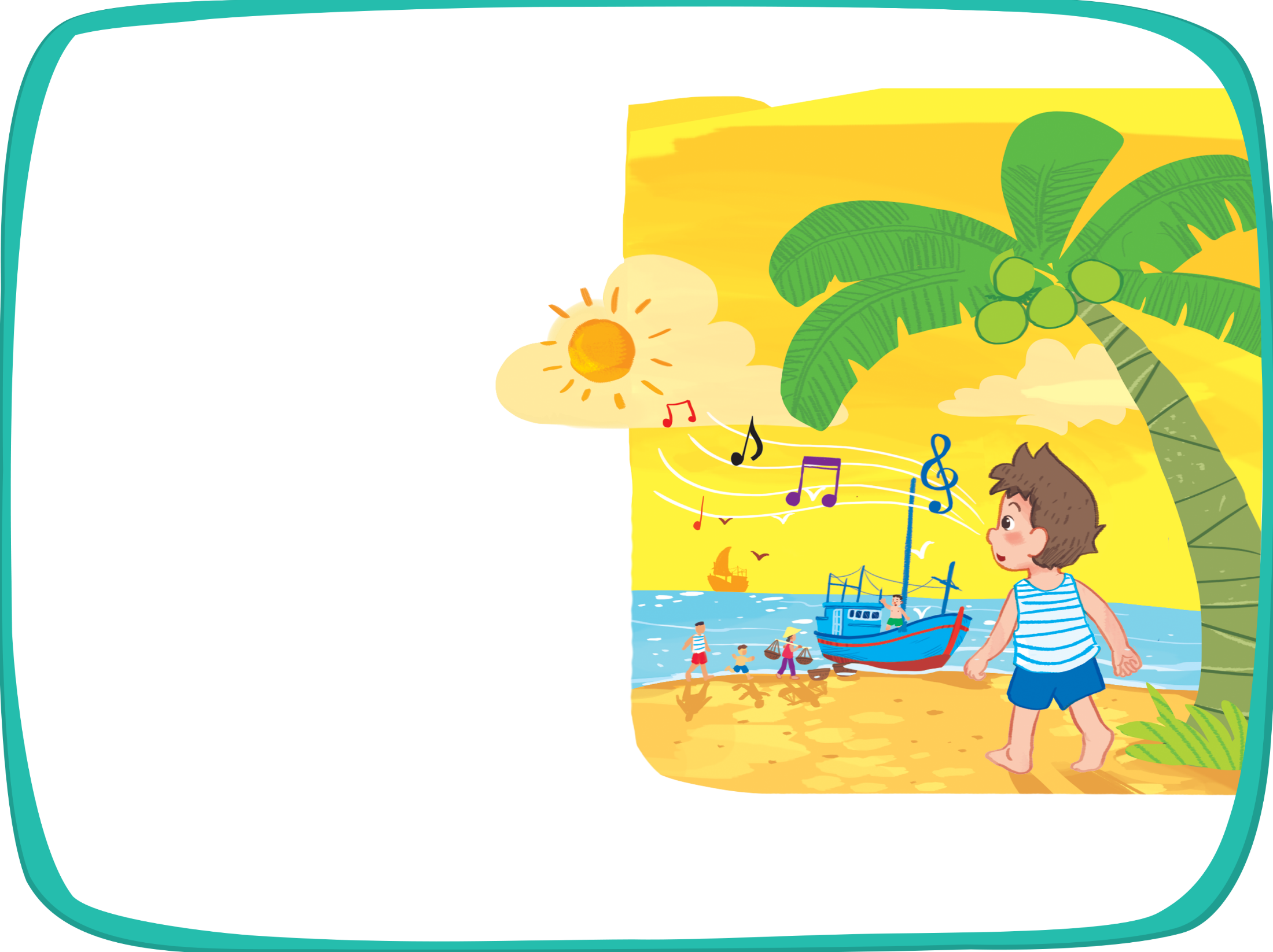 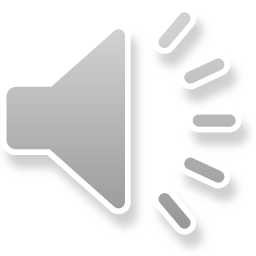 S, s, sea.
S, s, sail.
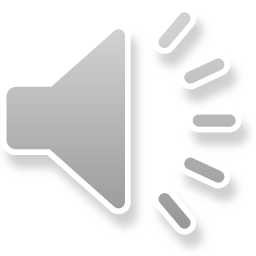 S, s, sand.
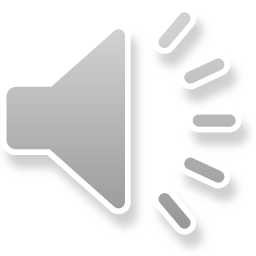 I can see the sea.
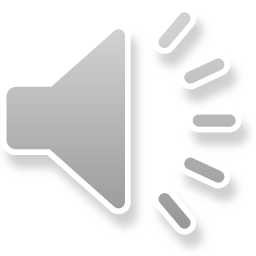 I can see the sail.
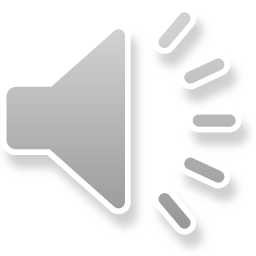 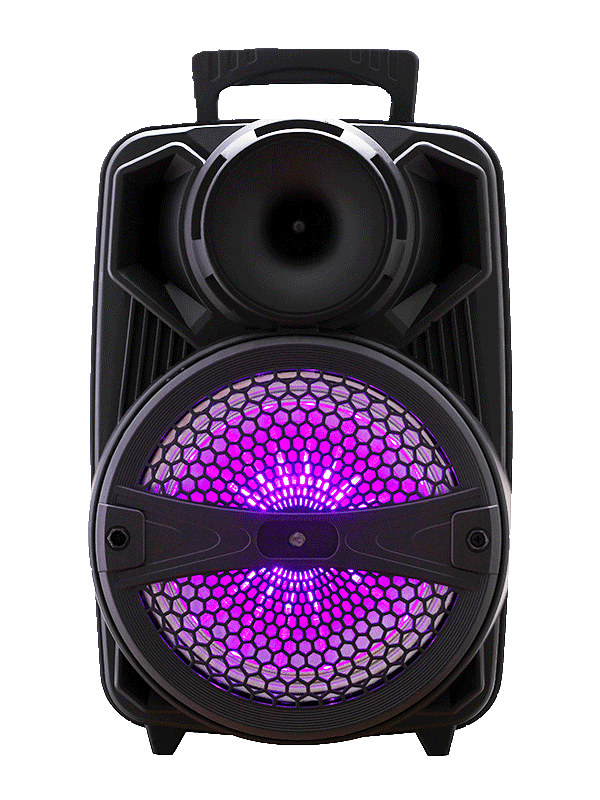 I can see the sand.
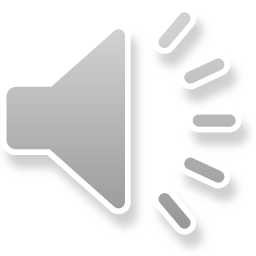 TEAM WORK
Team 1
Team 3
Team 5
Team 2
Team 4
Team 6
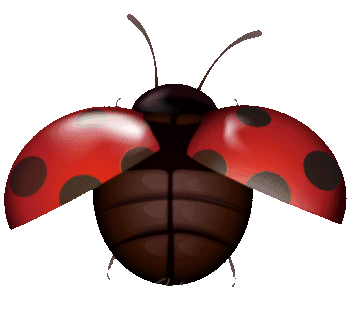 [Speaker Notes: Click to choose the Team
Click the word Team to congratulate]
TEAM WORK
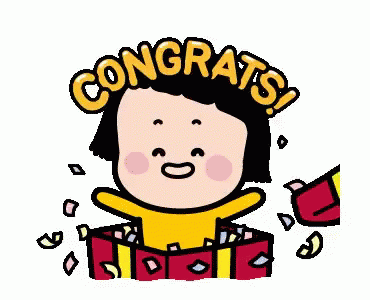 Chant
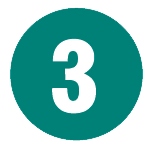 Unit
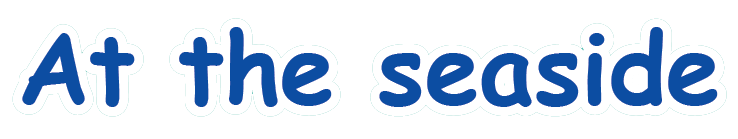 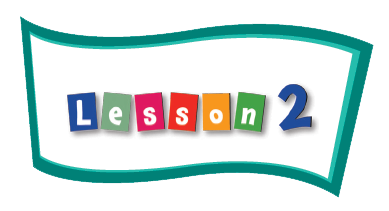 3. Listen and chant.
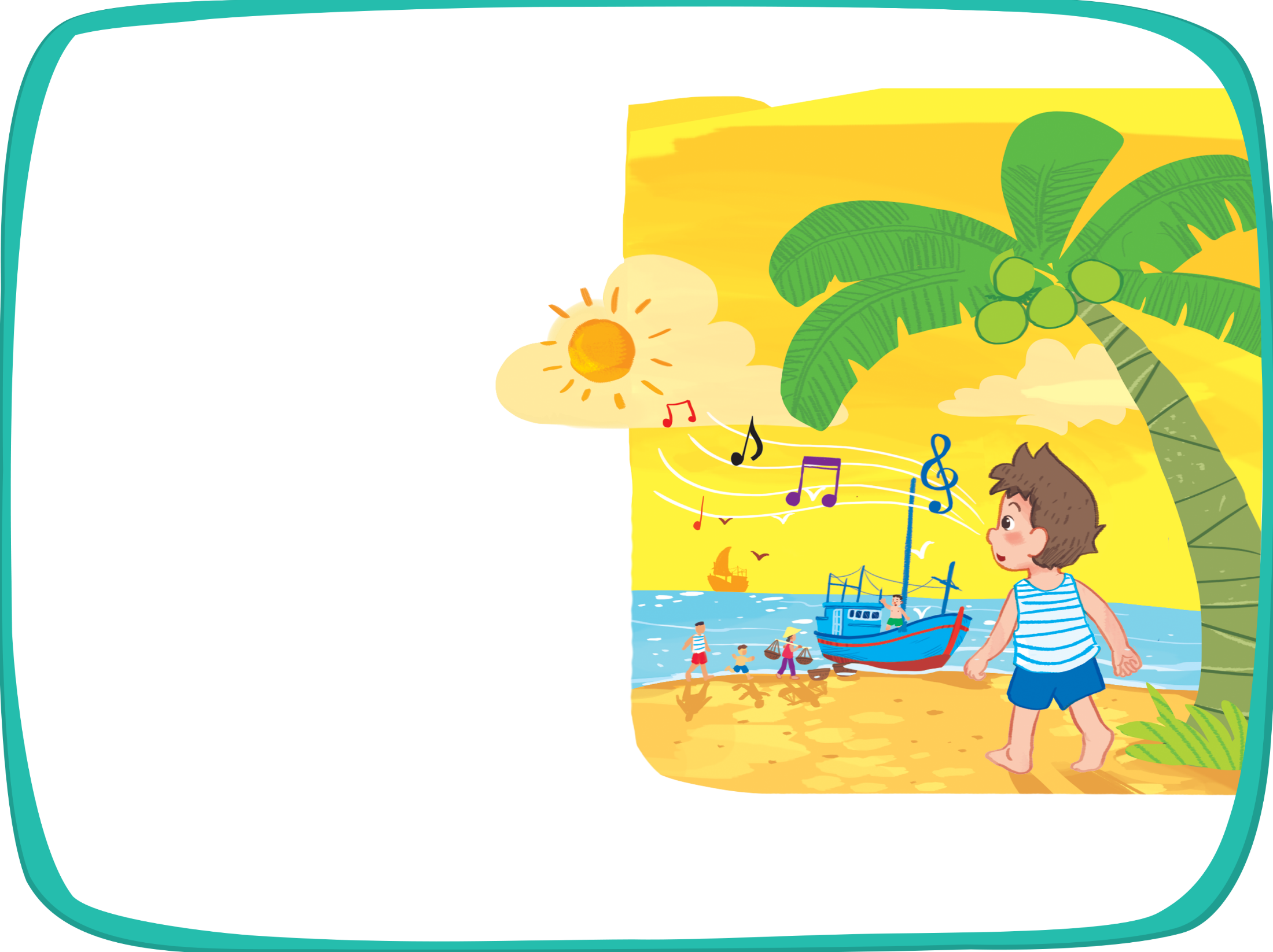 S, s, sea.
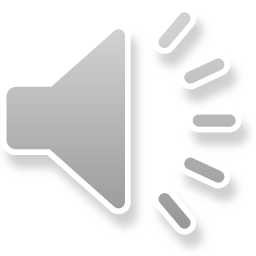 S, s, sail.
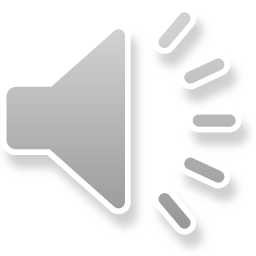 S, s, sand.
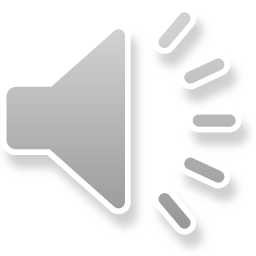 I can see the sea.
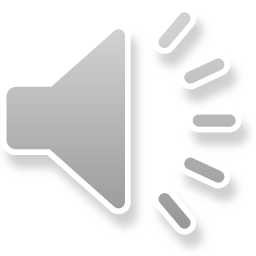 I can see the sail.
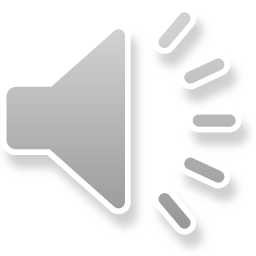 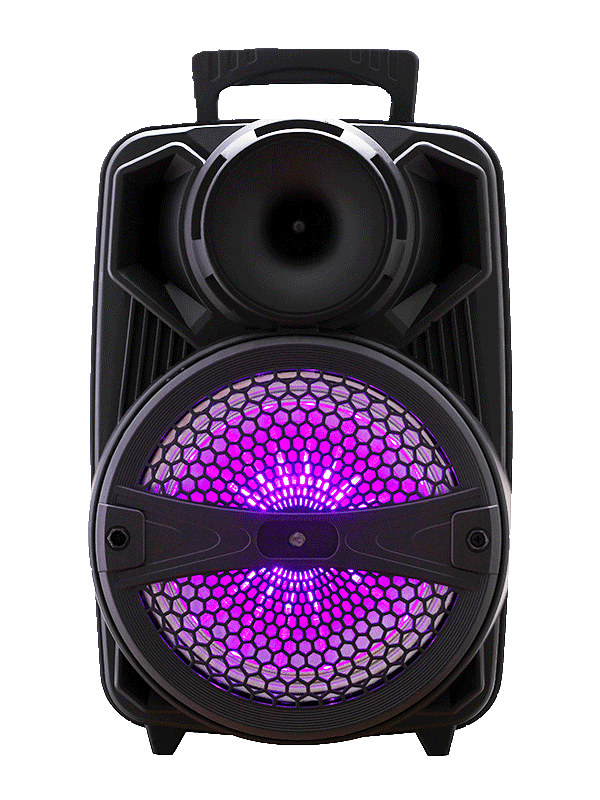 I can see the sand.
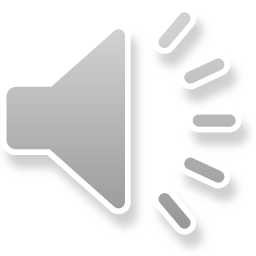 Team
03
Activity 4
Listen and tick.
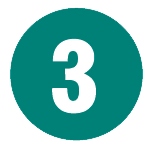 Unit
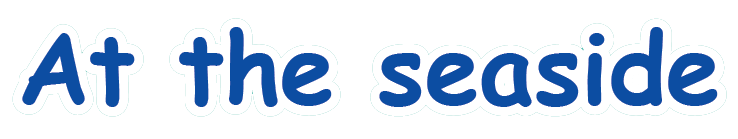 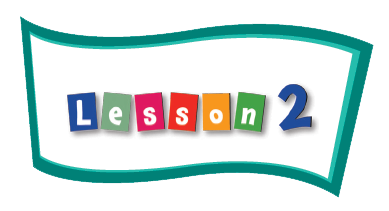 4. Listen and tick.
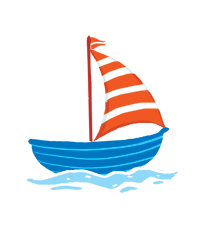 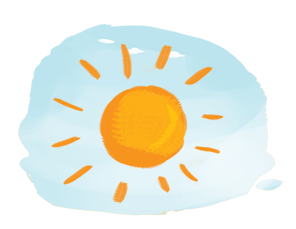 1
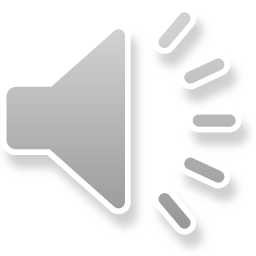 ✓
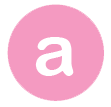 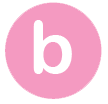 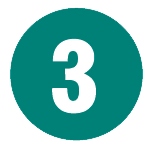 Unit
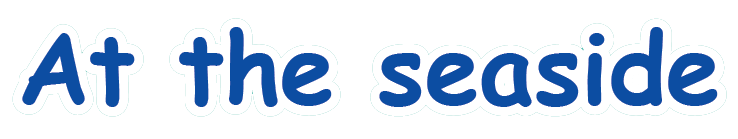 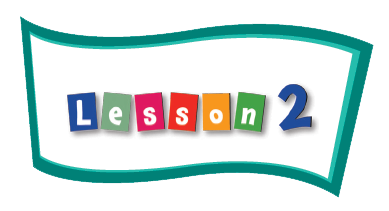 4. Listen and tick.
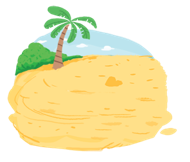 2
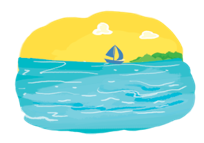 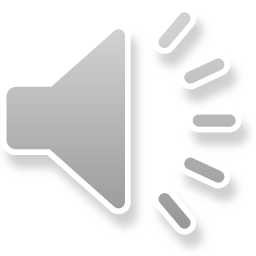 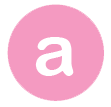 ✓
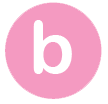 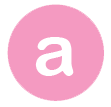 04
Activity 5
Look and write.
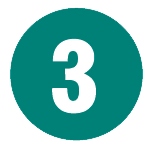 Unit
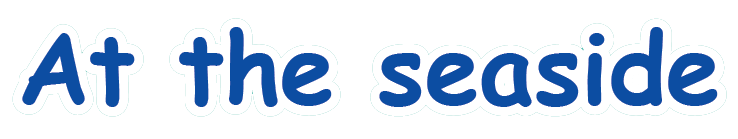 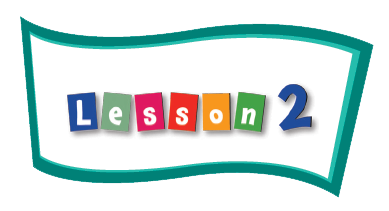 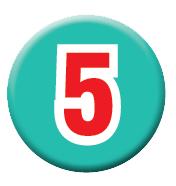 Look and write.
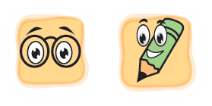 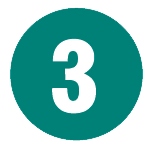 Unit
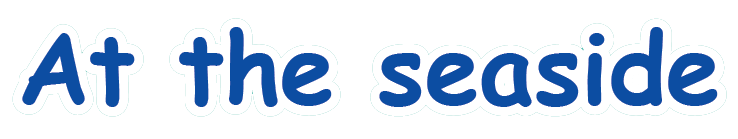 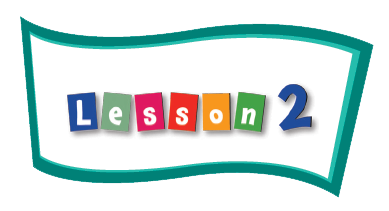 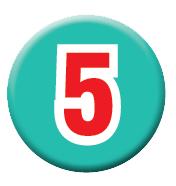 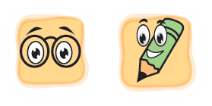 Look and write.
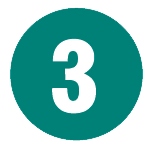 Unit
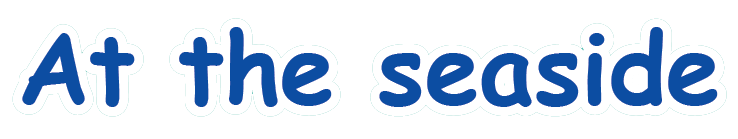 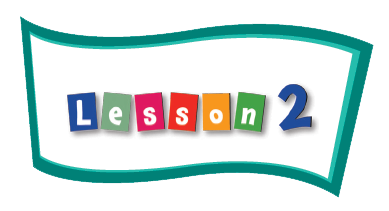 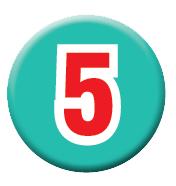 Look and write
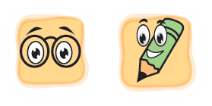 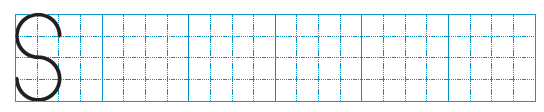 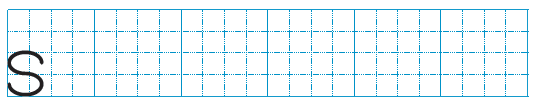 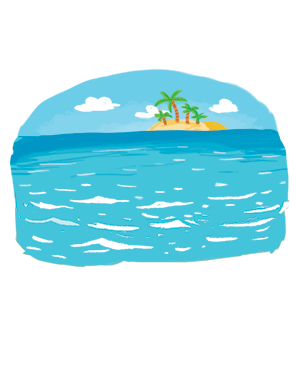 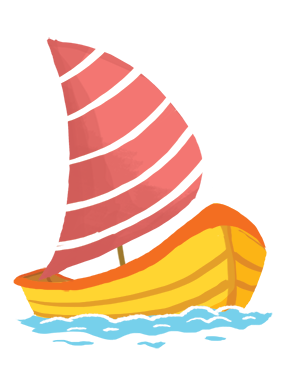 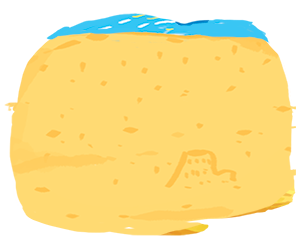 and
s
ail
s
ea
s
05
Fun corner & Wrap-up
 Option 1 
Game: Vocabulary review
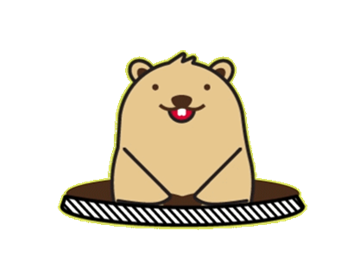 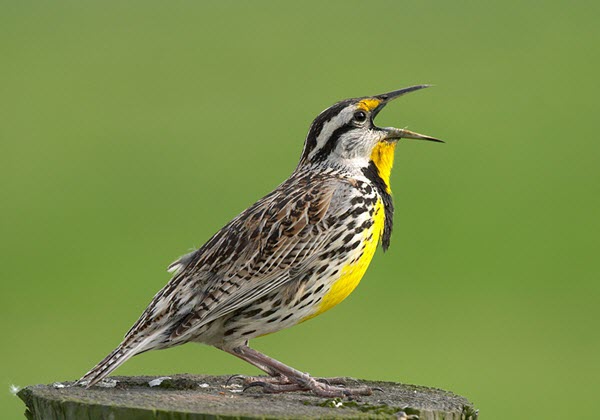 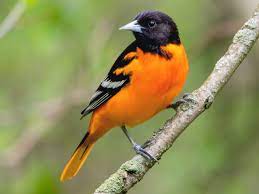 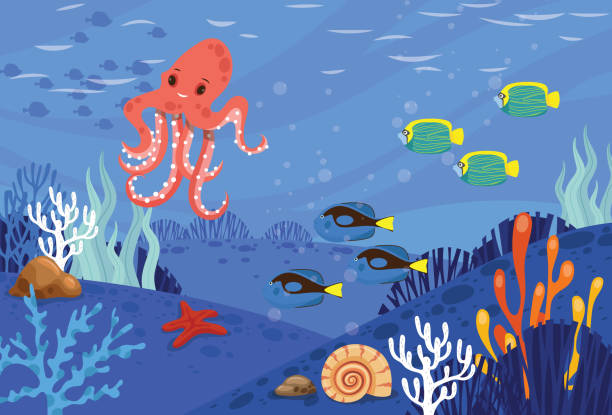 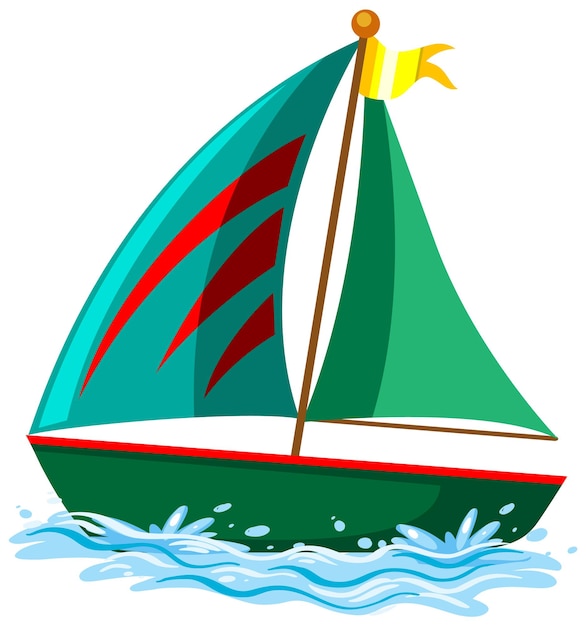 start
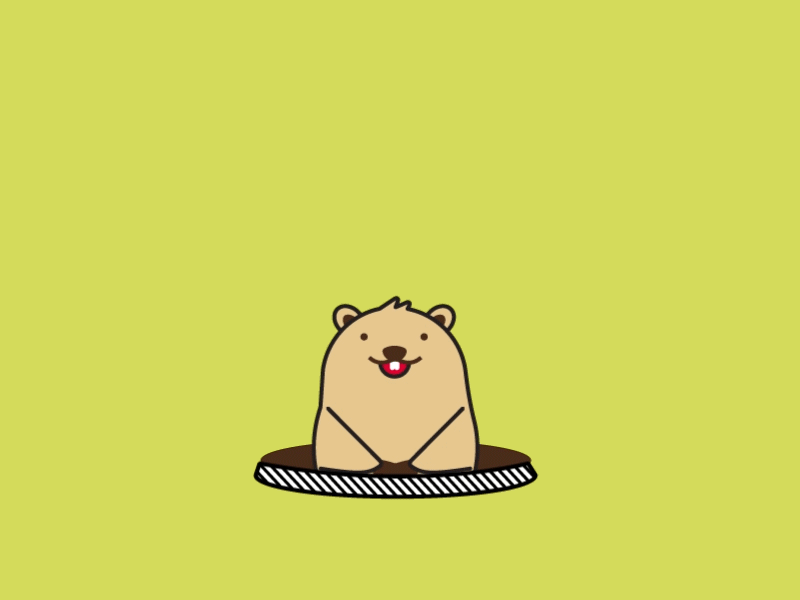 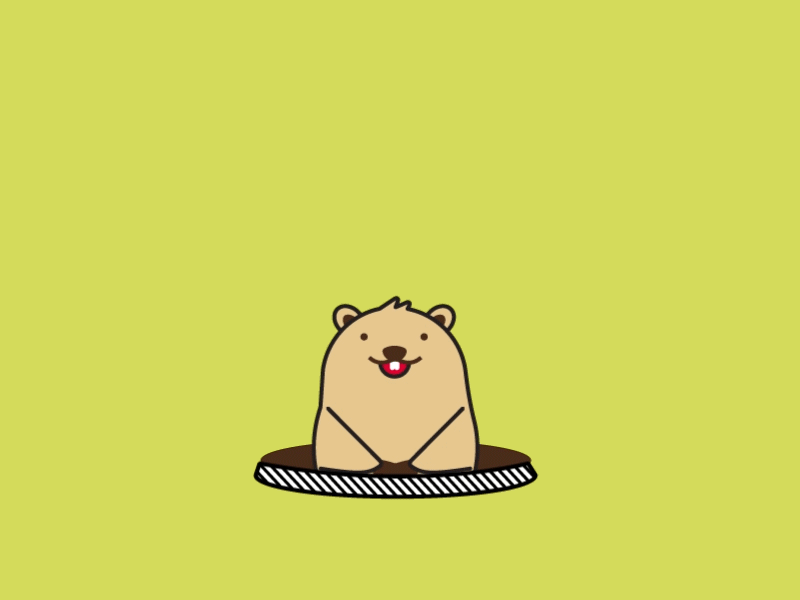 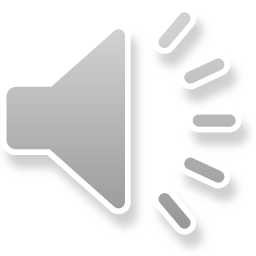 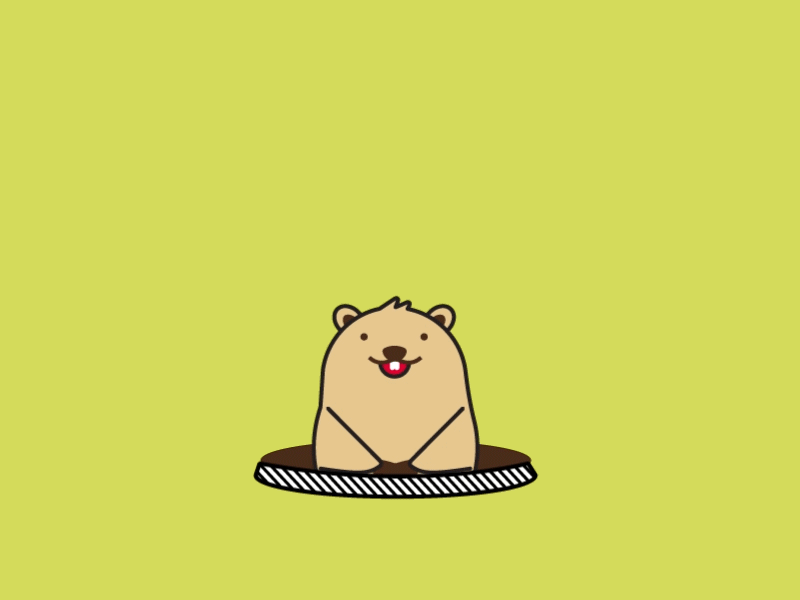 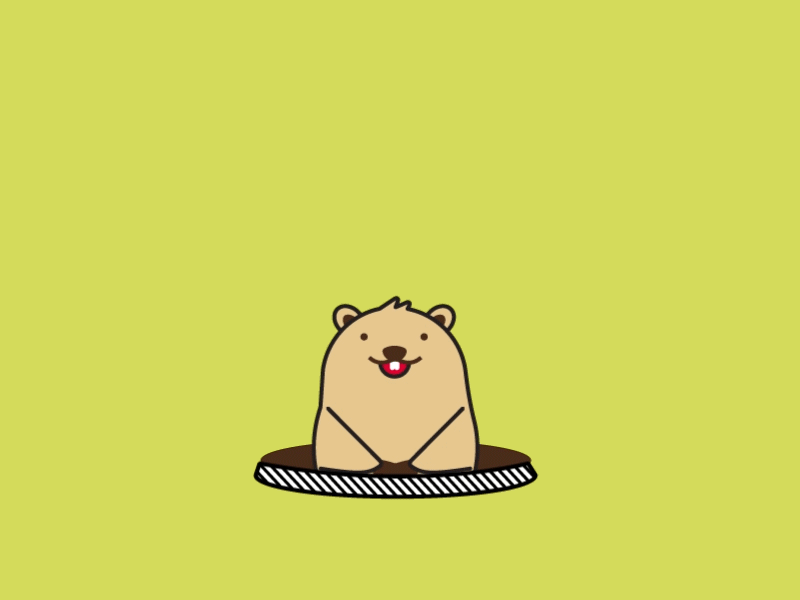 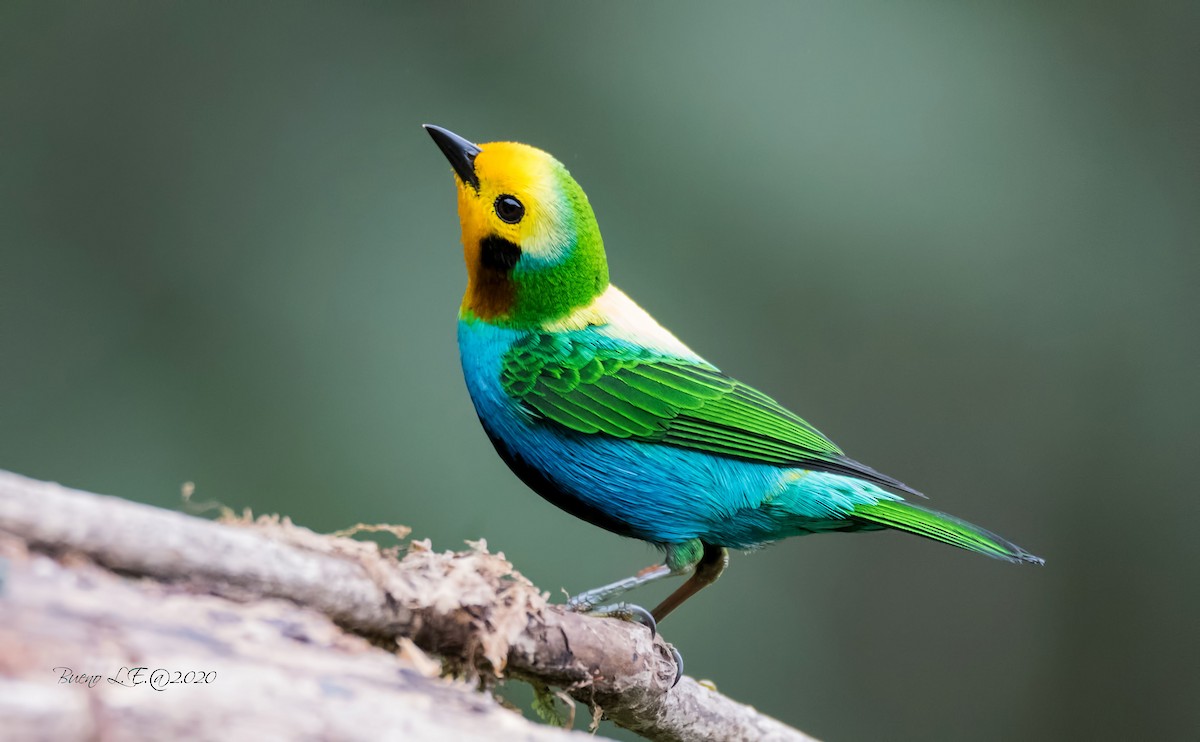 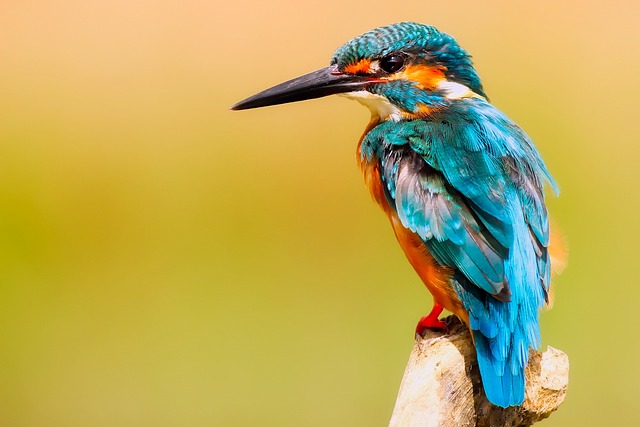 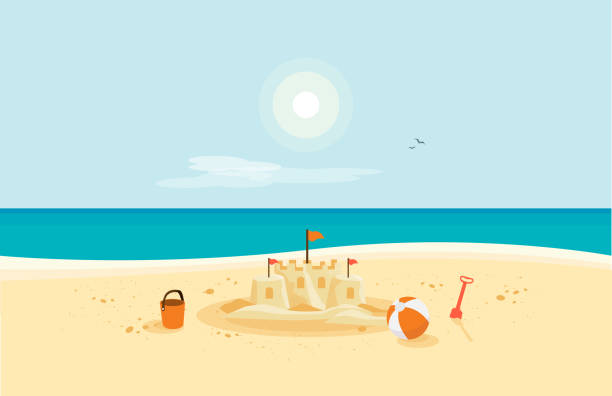 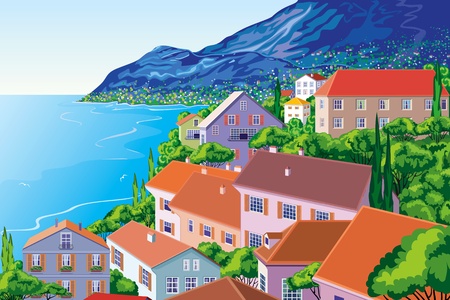 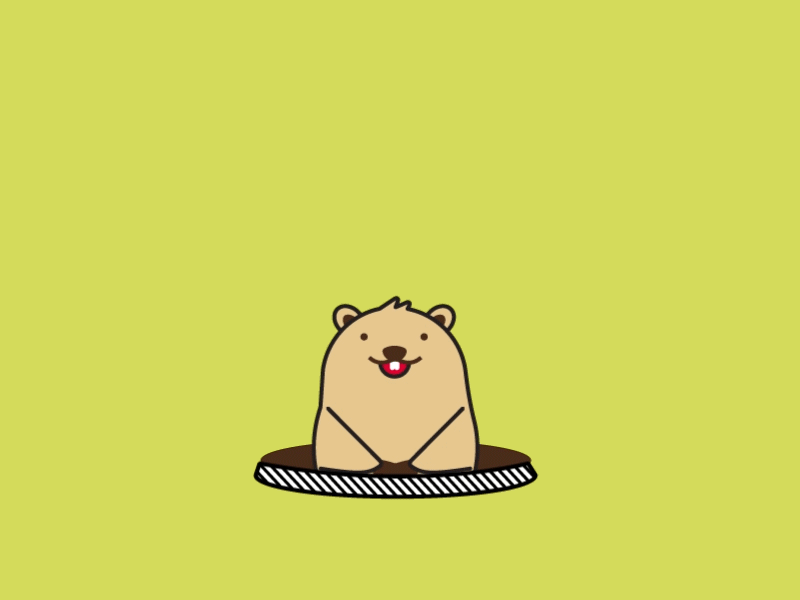 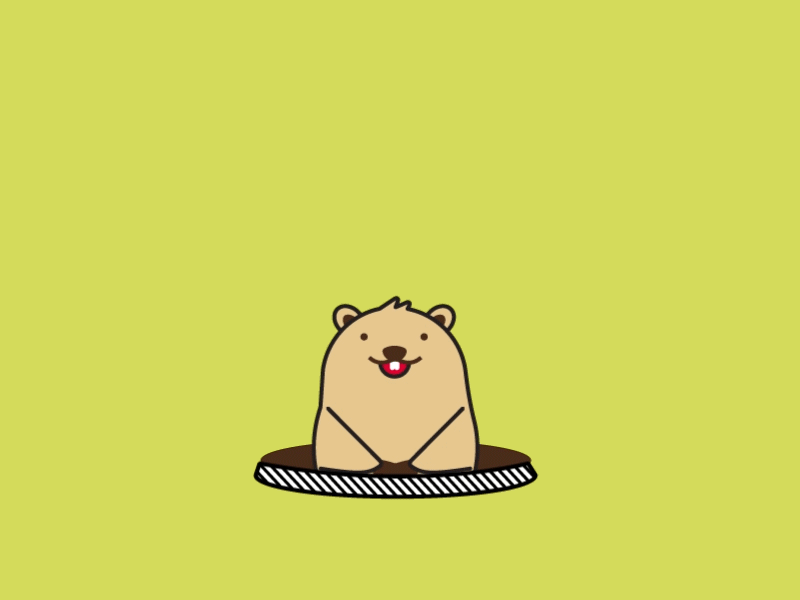 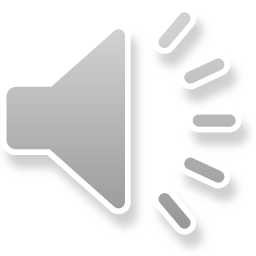 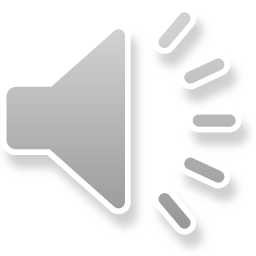 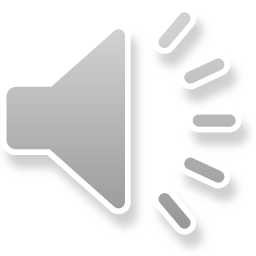 [Speaker Notes: Click the mouse to move it or clear it
When the mouse appears, click the bird next to the mouse to open the picture, say the word then click the picture to close itself
Repeat the steps with other pictures]
Option 2 
Match the word with the correct picture
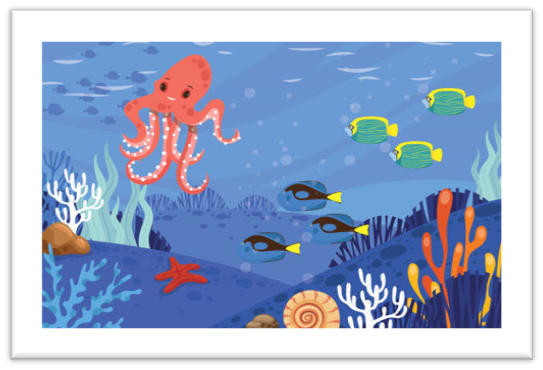 sail
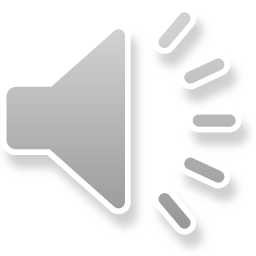 1.
sea
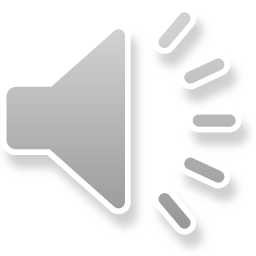 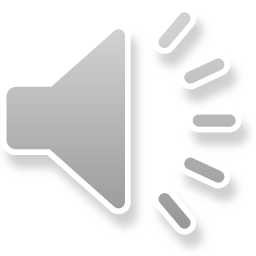 sand
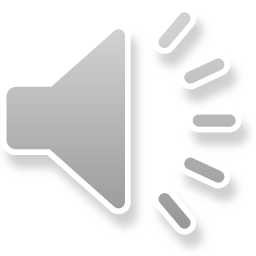 sail
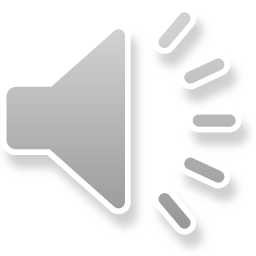 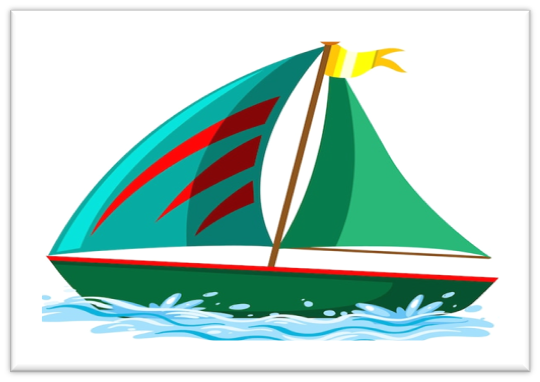 2.
sea
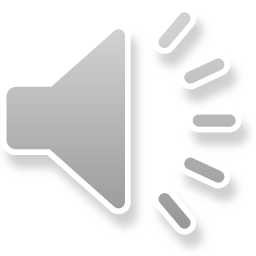 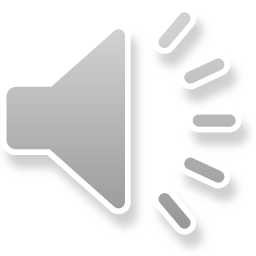 sand
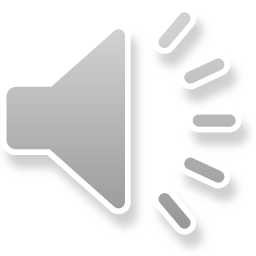 sea
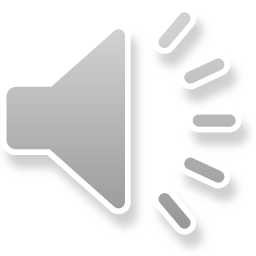 seaside
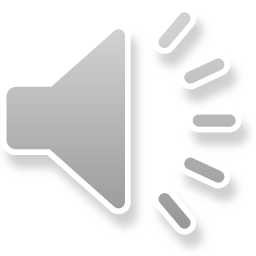 3.
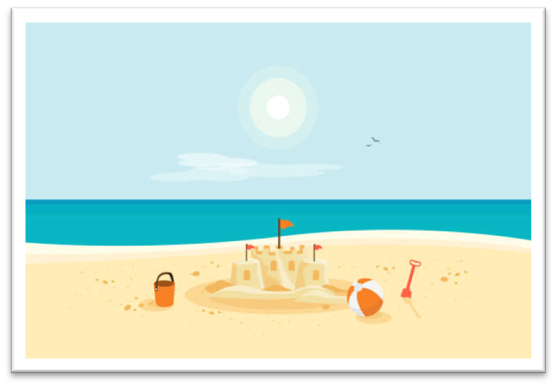 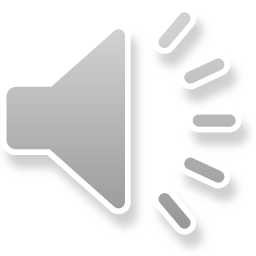 sand
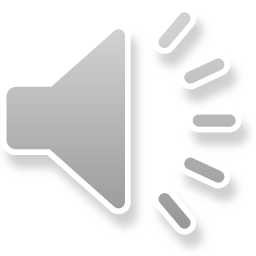 seaside
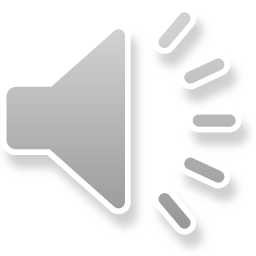 sea
4.
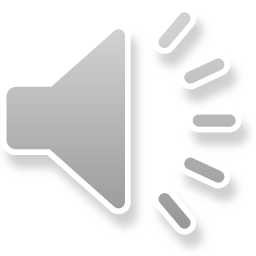 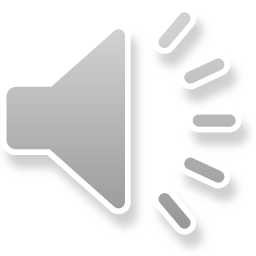 sail
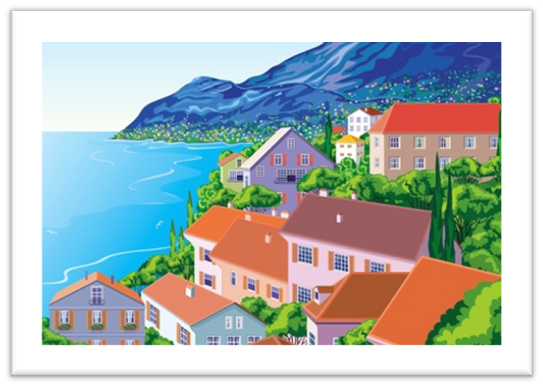 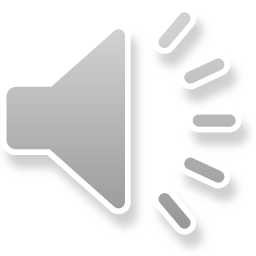 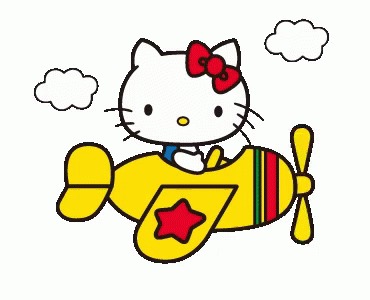 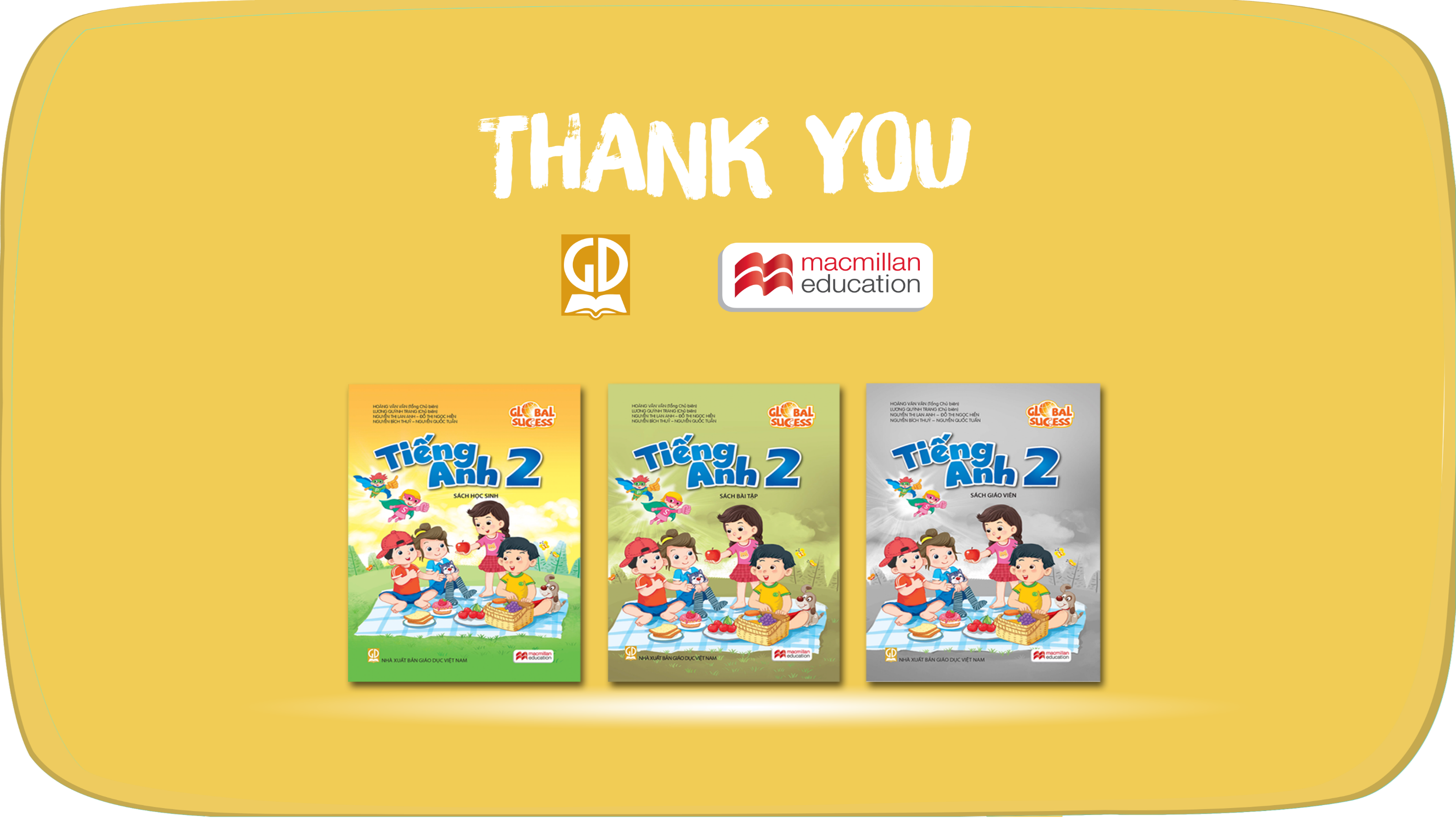 Website: hoclieu.vn
Fanpage: https://www.facebook.com/tienganhglobalsuccess.vn/